Day 2 Introduction to Food and Drink
Food and Drink
I am Hungry so I go to the Kitchen. I Cook in the kitchen.
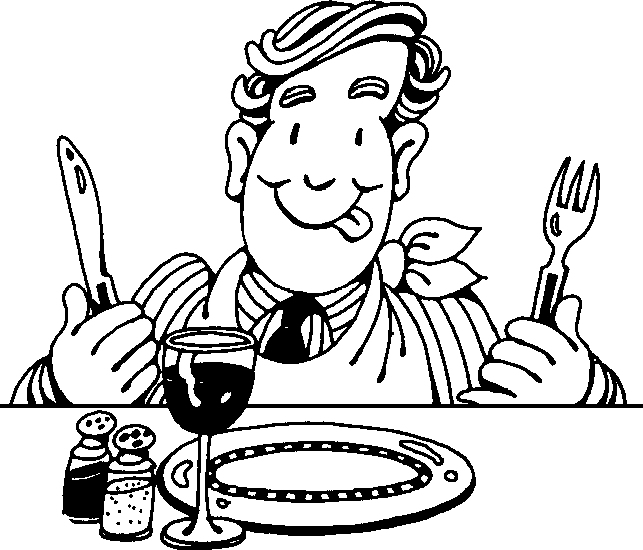 Food and Drink
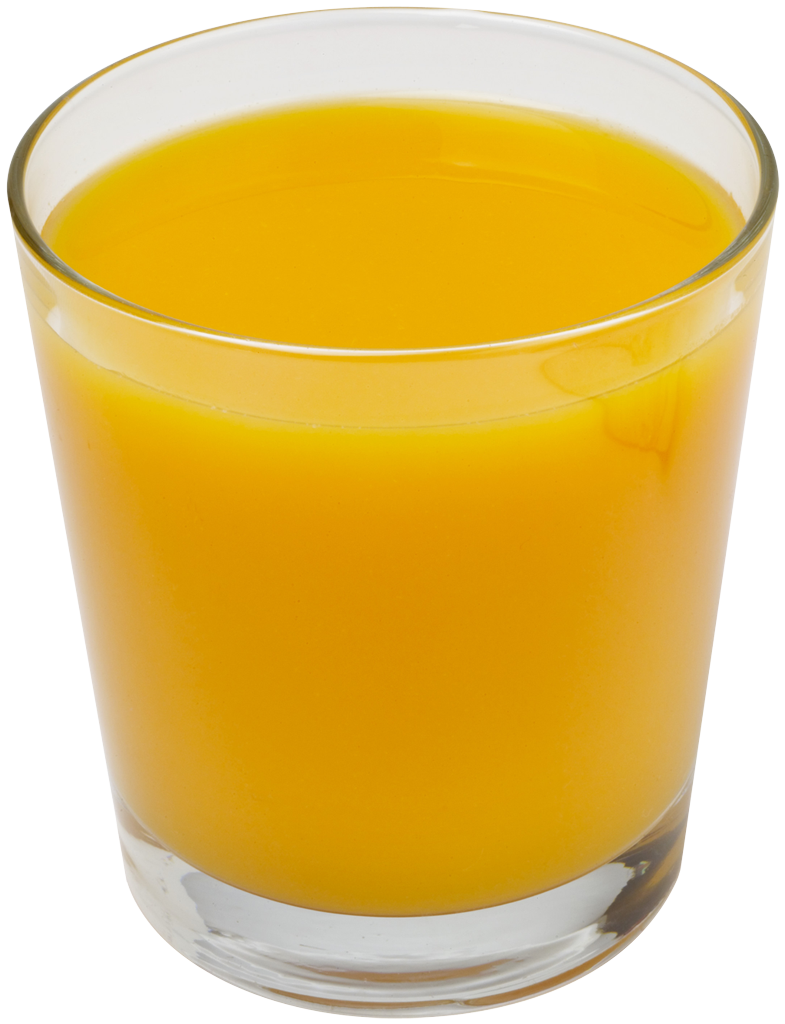 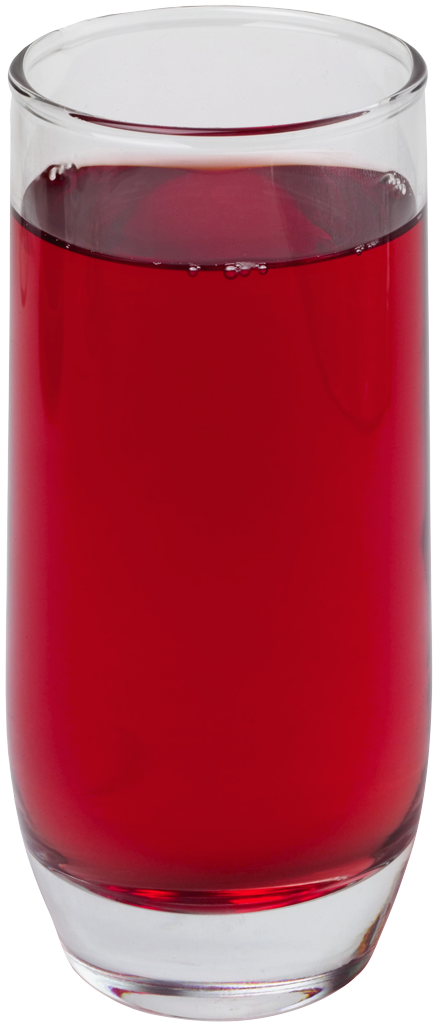 In the Kitchen
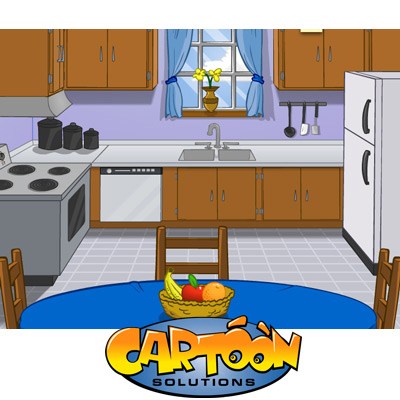 Sink
Fridge
Stove
We Cook our Meals
Cooking – Oven and Grill
Grill
Oven
Boil
Do Not Burn Your Food
Toast and Butter
Warning - Do Not Burn Yourself When Cooking
Warning - Do Not Cut Yourself When Cooking.  Only  Cut Your Food!
Utensils and Appliances
Bottle
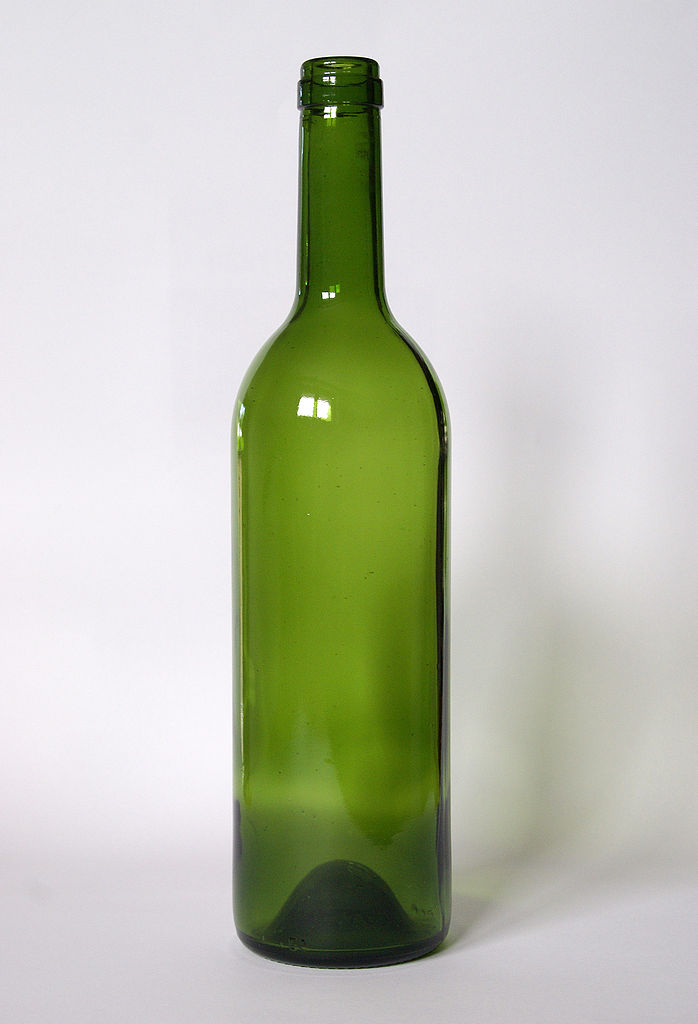 Place Setting
Glass
Cups, Plate (Dish), and Bowels
Glass
The End